პროექტი „ვიზრუნოთ ჩვენს უფროს თაობაზე“
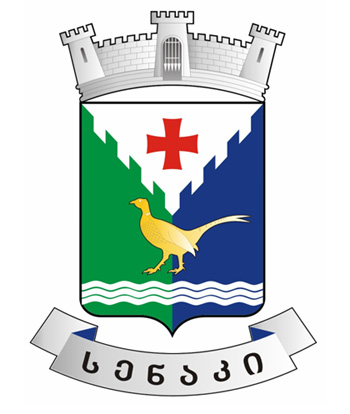 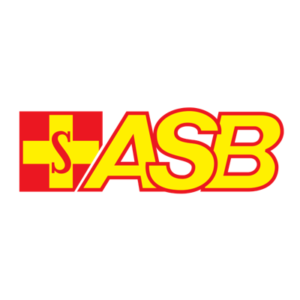 შეზღუდული შესაძლებლობების მქონე პირთა ინტეგრაციისა დაგანვითარების ასოციაცია „ჰანგი
დაფუძნდა 1999 წელს, მისი მიზანია შშმ პირების ფსიქოსოციალური რეაბილიტაცია, მათი შესაძლებლობების გამოვლენა-განვითარება, ხელმისაწვდომი პროფესიის სწავლება-დასაქმება, თანაბარი პირობების შექმნა, უფლებების დაცვა, საზოგადოებრივ საქმიანობაში აქტიური ჩართვა, საზოგადოებაში ინტეგრაცია.
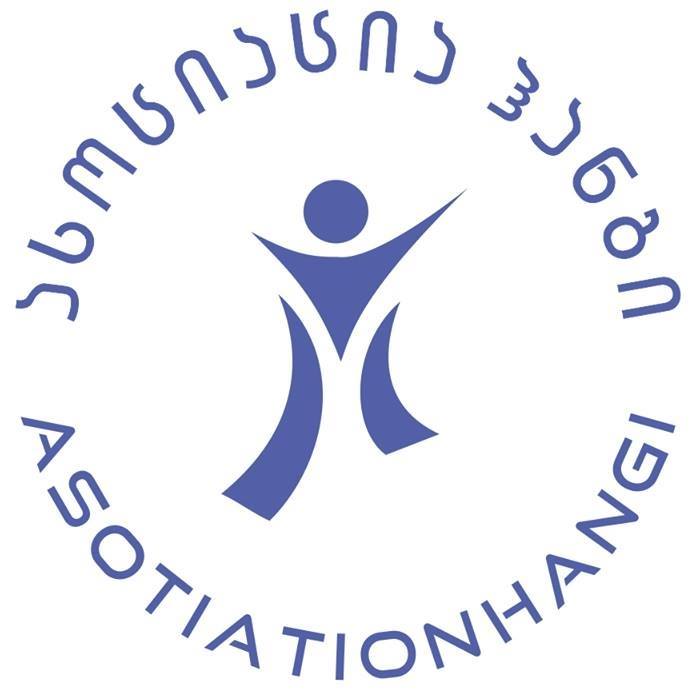 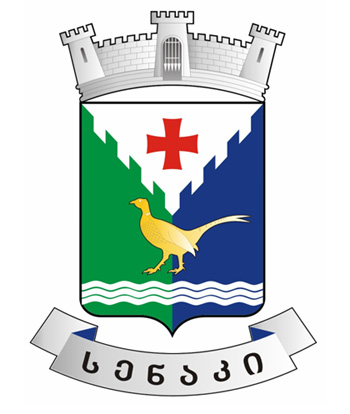 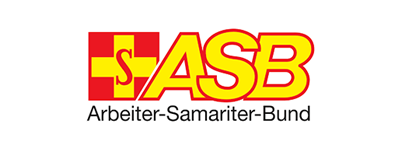 „ჰანგი“ 2019 წელს ვორდ ვიჟენის დაფინანსებით განახორციელა სენაკისა და აბაშის მუნიციპალიტეტებში შშმ და ხანდაზმულ პირთა საჭიროებების კვლევა, რის შედეგადაც გამოიკვეთა სამიზნე ჯგუფბის არაერთი საჭიროება. გამოკვეთილი საჭიროებებიდან სენკის მერიის ინიციატივით პრიორიტეტი მიენიჭა მარტოხელა ხანდაზმულთათვის შინმომსახურების სერვისის დანერგვას სენაკის მუნიციპალიტეტში.
შეზღუდული შესაძლებლობის მქონე პირთა ინტეგრაციისა და განვითარების ასოცაცია „ჰანგი“
სენაკის მუნიციპალიტეტი
აბაში მუნიციპალიტეტი
2020 წლის ოქტომბრიდან ასოციაციამ "ჰანგი“   „საქართველოს არბაითერ სამარიტერ ბუნდი“-ს (ASB) ფინანსური მხარდაჭერით და სენაკის მერიის თანადაფინანსებით დაიწყო  პროექტი „ვიზრუნოთ ჩვენს უფროს თაობაზე“ პროექტის მიზანი იყო  სენაკის მუნიციპალიტეტში მარტოხელა ხანდაზმულთათვის შინმომსახურების მიწოდება . პროექტის განხორციელებაში აქტიურად   იყო  ჩართული  სენაკის  მერია. პროექტის  ფინანსური მხარდაჭერა დონორის მხრიდან დასრულდა 2021 წლის  სექტემბერს,  რის  შემდეგაც აღნიშნულ მომსახურების შესყიდვას სერვის მიმწოდებელი ორგანიზაციისგან ახორციელებს სენაკის მერია.
განხორციელების ეტაპები
2020 წლის ოქტომბერ - დეკემბერი
ბენეფიციარების შეფასება-შერჩევა
კრიტერიუმების  შემუშავება
ტექნიკური აღჭურვა
მოსამზადებელი სამუშაო
ინდივიდუალური გეგმების შედგენა
მობილური ჯგუფის გადამზადება
მობილური ჯგუფის შერჩევა
2021 წლის იანვარიდან
ბენეფიციარებისთვის    მომსახურების მიწოდება
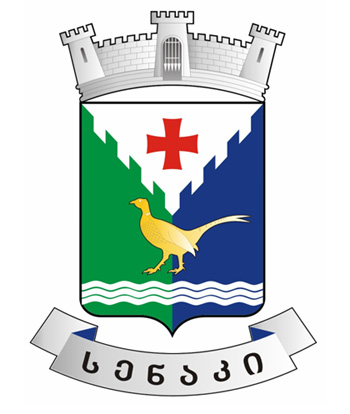 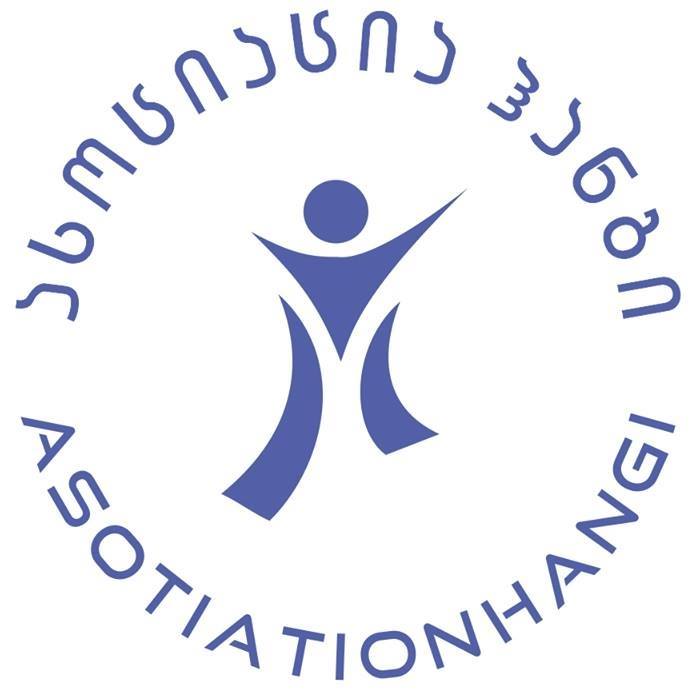 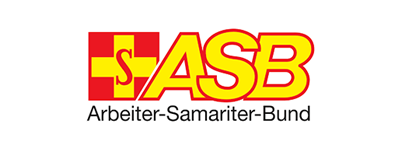 ვინ არის მობილური ჯგუფი?????
სოციალური მუშაკი
დამლაგებელი (დიასახლისი)
მეეზოვე
მძღოლი
ბენეფიციარები შინმომსახურებას ღებულობენ ინდივიდუალური გეგმის მიხედვით, რომელიც ჯგუფთან, ბენეფიციართან ან თანადგომის ქსელთან  ერთად შეიმუშავა სოციალურმა მუშაკმა.
ნოქალაქევი
ახალსოფელი
ეკი
შაფათი
ხორში
ლეძაძამე
ზემო ჭალადიდი
სენაკის მუნიციპალიტეტი
ფოცხო
ხორში
გეჯეთი
ძველი სენაკი
თეკლათი
მენჯი
ზანა
პროექტის ფარგლებში მომსახურება მიეწოდება 20 ბენეფიციარს.ინდივიდვალური გეგმის მიხედვით, რომელიც მოიცავს საჭიროებისამებრ  სხვა და სხვა სახის სამუშაოებს:- საოჯახო საქმეებში დახმარებას,- ჯანდაცვის სერვისის მიღებას, - ფსიქოლოგიური მხარდაჭერას, სოციალურ საკითხებს, - ზამთრისთვის  მზადებაში დახმარებას. თითო ბენეფიციარის ოჯახში მომსახურეობის დრო მოიცავს საშუალოდ 2-3 საათს რაც თვეში საერთო მოცულობით 36 - 48  საათი/კაცის მომსახურებას შეადგენს.  თვეში ბენეფიციარებისათვის  მომსახურეობის მიწოდება 3-4 ჯერ ხდება სხვა და სხვა ინტესივობით, რადგან იკვეთება საჭიროება გარვეულ ბენეფიციარებთან უფრო მეტი, ამას განაპირობებს მათი ჯამრთელობის მდგომარეობა, თვეში ყველა ბენეფიციარზე უშუალოდ სახლში მიწოდებული მომსახურების საათებმა საშუალოდ შეადგინა 720 საათი კაცზე, რასაც ემატება სოციალური მუშაკის მიერ განხორციელებული სამოუშაო საათები, რომლების უშუალოდ გადაწყვეტილების მიმღებ ინსტანსიებთან განხორციელებული მუშაობის საათებია.
მობილური ჯგუფის საქმიანობა
დიასახლისის მიერ ყოველი ვიზიტისას ხდება სახლის დალაგება, ჭურჭელის დარეცხვა, ფანჯრების გაწმენდა, სან-ჰიგიენური ქსელის მოწესრიგება, ბენეფიციარისათვის პირადი ჰიგიენის დაცვაში დახმარება;  
მეეზოვე: ეზოს მოთიბვა, ღობეს შეკეთება, შეშის დამზადება-დასაწყობება, მცირე სარემონტო სამუშაოების განხორციელება; 
მძღოლი: მობილური ჯგუფის ტრანსპორტით მომსახურება, დაზიანებული საოჯახო ტექნიკა-ავეჯის შეკეთება; 
სოციალური მუშაკის:  უწევს სოციალური საკითხების მოგვარებაში დახმარებას. მიმართავს შესაბამის სამსახურებს შუამდგომლობით ბენეფიციარის შეშით, საკვებით, სამედიცინო და მედიკამენთების მომსახურების, უფასო სასადილოთი თუ სხვა კომუნალური მომსახურებით უზრუნველყოფის მიზნით.
უწევს მხარდაჭერას ფსიქორეაბილიტაციასა და თვითშეფასების ამაღლებაში,
აწვდის მათთვის საჭირო და საინტერესო ინფორმაციას,
საუბრობს მათთან სხვადასხვა საკითხებზე.
რა მომსახურებას ვუწევთ დამატებით
მედიკამეენტების შეძენა
პენსიის გამოტანა
ტექნიკის ხელოსანთან 
წაღება/შეკეთება
პროდუქტის შეძენა
ერთერთი ბენეფიციარი ჯგუფმა სააღდგომოდ შვილის სასაფლაოზე წაიყვანა, სადაც დიდი ხანი არ ყოფილა.
ვის ვემსახურებით?
ბენეფიციართა მოკლე  ბიოგრაფია
ალბერტ არჩაია 86 წლის, სკოლის დამთავრების შემდეგ სწავლობდა თბილისის პროფესიულ სასწავლებელში, 25 წელი მუშაობდა რკინიგზაში მემანქანედ, 8 წელი მუშაობდა სამშენებლო კომპანიაში.
ანგელინა სოსელია 84 წლის, სკოლის დამთავრების შემდებ სწავლობდა პროფესიულ სასწავლებელში ჭრა-კერვის ფაკულტეტზე. 8 წელი მუშაობდა თავისი პროფესიით, შემდეგ ფიზიკურად მუშაობდა სხვა და სხვა ადგილებში.
გრიალა მურღულია 81 წლის, სკოლის დამთავრების შემდეგ სწავლობდა პროფესიულ სასწავლებელში ბუღალტერიის ფაკულტეტზე, თავისი პროფესიით არ უმუშავია, 50 წელი მუშაობდა სამკერვალოში, ჯერ ფოთში მერე სენაკში. 
დავით დეკანოიძე 81 წლის , სკოლის დამთავრების შემდეგ მუშაობდა  35 წელი მეწაღედ (ფეხსაცმლის შემკეთებლი ოსტატი).
დინარა ჭკადუა 74  წლის, სკოლის დამთავრების შემდეგ, სწავლობდა თბილისის უმაღლეს სასწავლებელში ფილოლოგის ფაკულტეტზე, 45 წელი მუშაობდა სკოლაში პედაგოგად. 
ვარდო ქაჯაია 85 წლის, დაამთავრა თბილისის პროფესიული სასწავლებელი ბუღალტერიის ფაკულტეტი.
ზარუი აბდოიანი 93 წლის, დაამთავრა პროფესიული სასწავლებელი, 40 წელი მუშაობდა სანატორიუმის შეფ მზარეულად, რომლის შემდეგაც მას გადაეცა ღირსების ორდენი,ზარუის ჰყავს შშმ პირი შვილი, რომელიც ცხოვრობს მასთნ ერთდ.
თეიმურაზ კიკნაველიძე 49 წლის, სკოლის დამთავრების შემდეგ სწავლობდა  პროფესიულ სასწავლებელში ღვინის ტექნოლოგიები.
ლამარა წულეისკირი 83 წლის, სკოლის დამთავრების შემდეგ სწავლობდა პრფესიულ სასწავლებელში ბუღალტერიის ფაკულტეტზე, პროფესიით.
ლიანა ფირცხალავა 77 წლის  მარტოხელა, სკოლის დამთავრების შემდეგ  40 წელი მუშაობდა ქალაქის საბჭოში, კადრების უფროსად.
ლიდია სუხანოვი 81 წლის, უმაღლესი განათლებით, 45 წელი მუშაობდა განათლების სფეროში რუსული ენის სპეციალისტად.
მერი სახეიშვილი 84 წლის, უმარლესი განათლებით, 23 წელი მუშაობდა განათლების სფეროში;.
ჟორჟეტა ბესელია 71 წლის, მიღებული აქვს პროფესიული განათლება, 12  წელი მუშაობდა ბუღალტრად ხილ- ბოსტანის საპრეტენზიო იურიდიულ განყოფილებაში. 
რობერტი შალამბერიძე 52 წლის, იძულებით გადადგილებული პირი, სწავლობდა რუსეთში საინჟინრო ფაკულტეტზე, 1 წელი მუშაობდა მშენებლობაზე, შემდეგ   იბრძოდა საქართველოს დამოუკიდებლობისთვის, ვეტერანი.
ღუღუნი გოგია 81 წლის, პროფესიული განათლებით, კვების მრეწველობის ტექნიკ-მექანიკოსი, 15  წლი მუშაობდა  დიპლომატიური კორპუსის მმართველად.  იყო არასამთავრობო ორგანიზაციის წევრი.  ღუღუნი ცხოვრობს შშმ შვილთან ერთად რომელსაც თვითონ უვლის, თუმცა ძალიან უჭირს მისი მოვლა, მისი ჯამთელობის მდგომარეობის გამო.
ხუნტული ხურცილავა 79 წლის  მარტოხელა, მუშაობდა ფიზიკურად სხვა და სხვა სამუშაოზე.
ჯემალი გაგუა 76 წლის, სკოლის დამთავრების შემდეგ მუშაობდა ფიზიკურად სხვა და სხვა ადგილებში, მშენებლობაზე, ჯემალი არის იძულებით გადადგილებული პირი.
ჯემალი ნინუა 82 წლის, სკოლის დამთავრების შემდეგ მუშაობდა ფიზიკურად, სხვა და სხვა ადგილებში. 
სვეტლანა აბშილავა 79 წლის, იძულებით გადაადგილებული პირი, სკოლის დამთავრების შემდეგ სწავლობდა სოხუმის პროფესიულ სასწავლებელში ,  20 წელი მუშაობდა აგრო-გაზ -ში.
სულიკო ხევსურიანი 94 წლის, უმაღლეს განათლებით. 26 წელი  მუშაობდა სკოლაში  პედაგოგად, 2006 წელს მას გადაეცა ღირსების ორდენი, ასევე აქვს დაწერილი წიგნი „სენაკი 100 წლის“. 
ტოლია ოდიშარია 85 წლის, სკოლის დამთავრების შემდეგ სწავლობდა ქუთაისის პროფესიულ სასწავლებელში  ხელოსნობის ფაკულტეტზე, სწავლის დასრულების შემდეგ მუშაობდა  მესაქონლეობის ფერმაში. 
ფერდინანდი გრიგოლია 77 წლის, სკოლის დამთავრების შემდეგ სწავლობდა პროფესიულ სასწაუვლებელში სამშენებლო ფაკულტეტზე, 23 წელი მუშაობდა სამშენებლო ქარხანაში მომარაგების უფროსად.
ბენეფიციარების გამოხმაურება
პროექტმა ჩემი ცხოვრება შეცვალა, მომეცა იმედი, მაგრძნობინა რომ ჩემი ხელისუფლება დაინტერესდა ჩემი პრობლემებით, 
მაგრძნობინა რომ ვიღაცას ვახსოვარ რომ მეც ამ საზოგადოების სრულფასოვანი წევრი ვარ;
ხშირად ვსაუბრობ მათთან სხვადასხვა თემებზე, ჩემთვის ეს ძალიან დიდი მოტივაცია
სინათლესავით გამოჩნდნენ ეს ადამიანები, 
ჩემი ცხოვრება პროექტის დაწყებამდე იყო უიმედო და უფერული, ყველაზე მეტად ადამიანთან საუბარს ვიყავი მოწყურებული, მეზობლები ძალიან იშვიათად მაკითხავენ, ყველას თავისი საქმე და პრობლემა აქვს, 
პირველად მეშინოდა არ ვიცნობდი მაგრამ დღეს უკვე როცა მიდიან სულ ვეკითხები, რამდენ ხანში მოხვალთ? ისე შევეჩვიე და მეიმედება ეს ხალხი,  მადლიერი ვარ მათი, ხშირად ვსაუბრობთ, ვეუბნები არაფერი მინდა მარტო მესაუბრეთ მეთქი, მადლობა მათ.
ერთ დღეს სრულიად უცხო ადამიანები მოვიდნენ და მეუბნებიან რომ ჩვენ დაგეხმარებითო, სახლის დალაგებაში გაწმენდაში, ეზოს მოწესრიგებაში, დაბანა ჭამაში, სოციალურ საკითხებში, ძალიან მოულოდნელი და დაუჯერებელი იყო ეს ყველაფერი, მადლიერი ვარ მათი, ხშირად ვსაუბრობთ, და წასვლის წინ სულ ვეკითხები როდის მოხვალთ მეთქი, ისე შევეჩვიე. 
ვგრძნობ მათ გვერდით დგომას. 
ჯგუფის დახმარებით ჩემი ცხოვრება შეიცვალა, მოწყურებული ვარ ადამიანებთან საუბარს, მეტყველებაც მიჭირს, ეს ადამიანები მეხმარებიან განტვირთვაში, ხშირად ვსაუბრობთ.
გმადლობთ